科技烏托邦：文學原型與創生
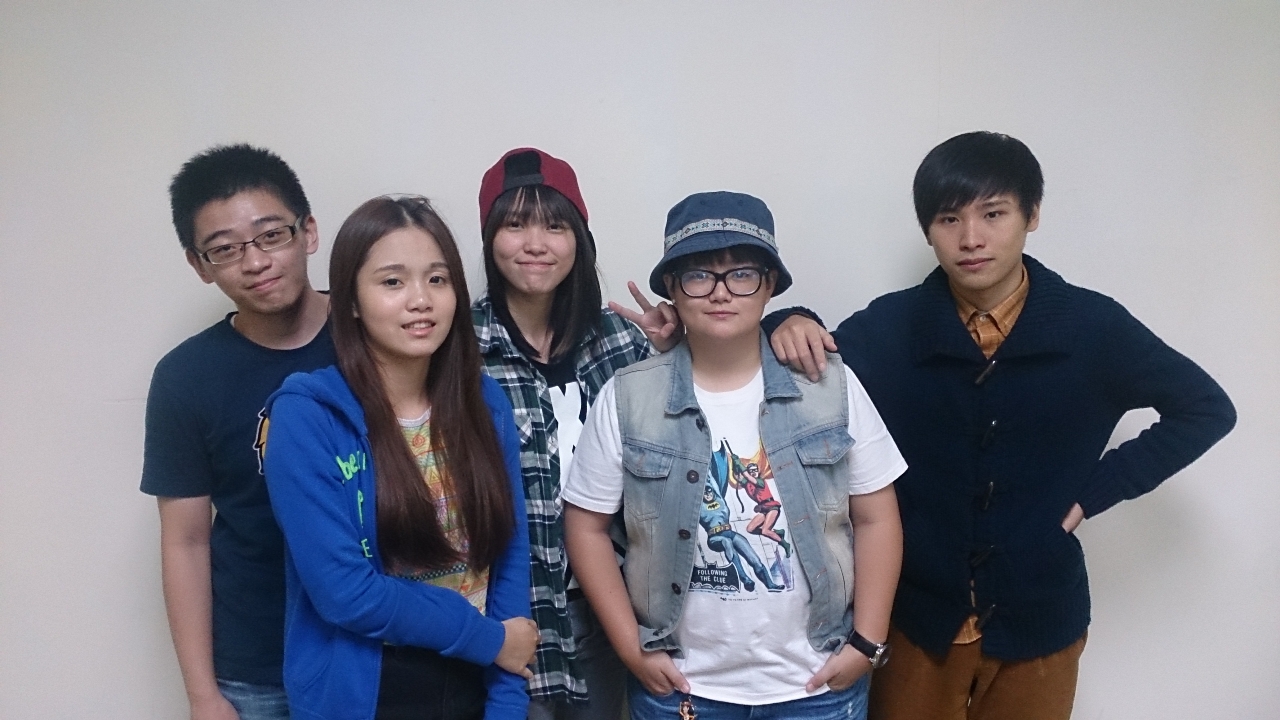 第四組
B10141004陳俐儒
B10141011 黃俊展
B10141031 鄭逢汶
B10141054 劉蕙慧
B10141046范育葳
B10141048張瓊文
拍攝前的準備
組員討論拍攝內容和分配工作
準備拍攝所需的器材
拍攝中的困難
由於組員都是第一次演出所以有點生疏
拍攝後的剪輯
拍攝多次的小影片在剪輯成一個影片
拍攝動機與摘要
現在有很多人太習慣使用智慧型手機，已經越來越和現實生活中的朋友生疏，導致現在社會中越來越冷血，人情味越來越減少。
	所以我們才有這類的構想拍出一個時光機器的微電影做為警惕。